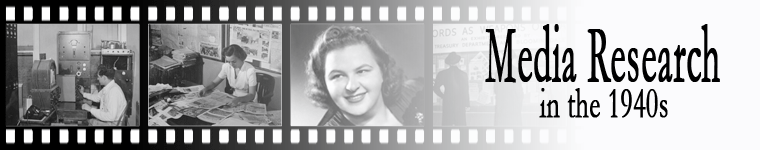 Kitle iletişim araçlarının
ekonomik temelleri, 
siyasal olarak nasıl düzenlendikleri, 
kurumsal örgütlenmeleri 
üretim yöntemleri görmezden geliniyordu. 

Dikkat yalnızca “izlerkitle”ye (audience) yönelmişti.
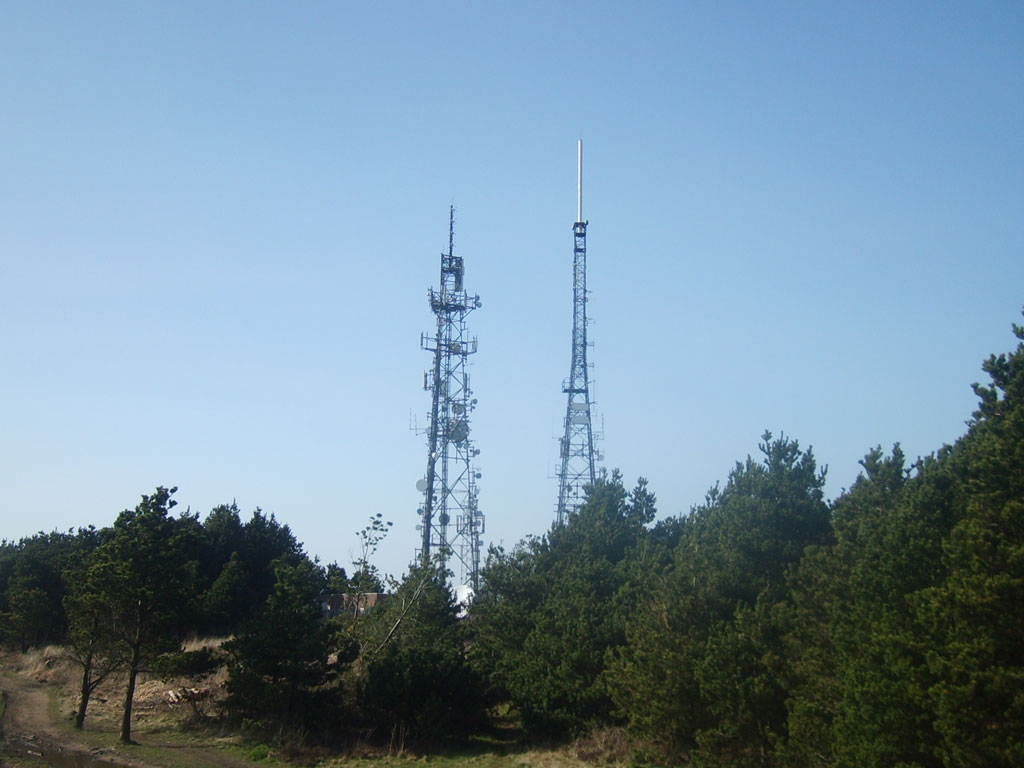 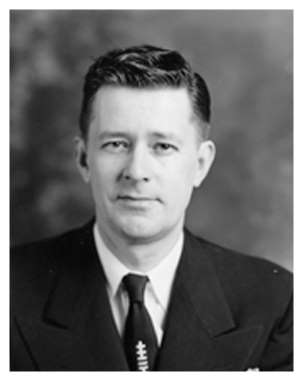 Wilbur Schramm
Canlı gösteri sanatlarının özelliği olan, gösteri, gösteriyi icra edenler ve izlerkitle arasındaki dolaysız ilişki, yapımcılar, ürün ve tüketiciler arasındaki ilişkiye dönüşmüştür: 

kodlama/üretim (encoding) anıyla, kodaçımı/tüketim (decoding) zamanı arasında doğrudan bir bağlantı yoktur.
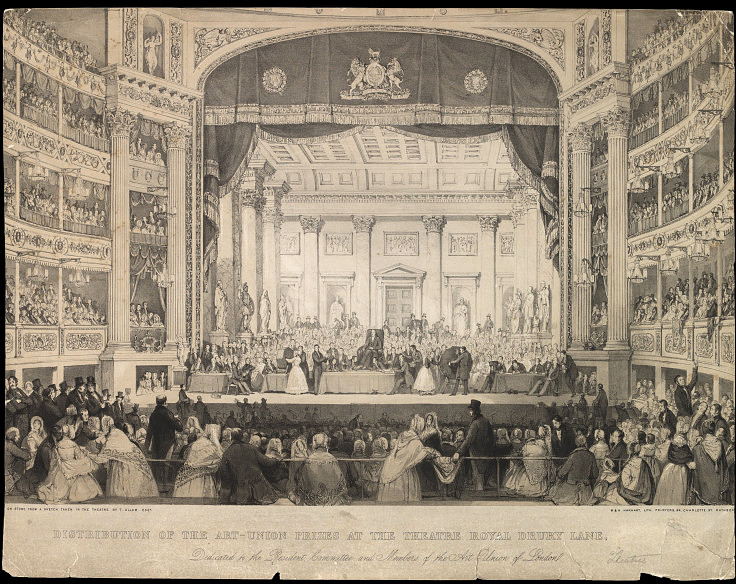 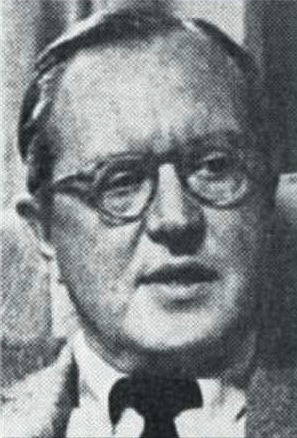 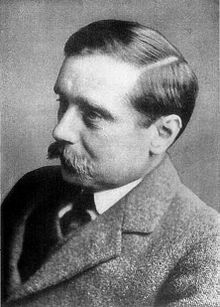 Hadley Cantril
H. G. Wells
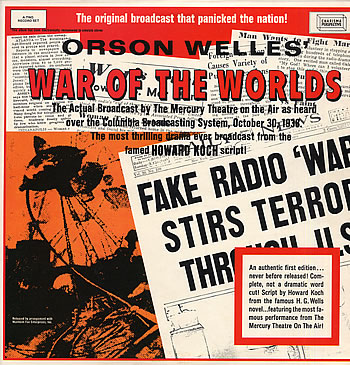 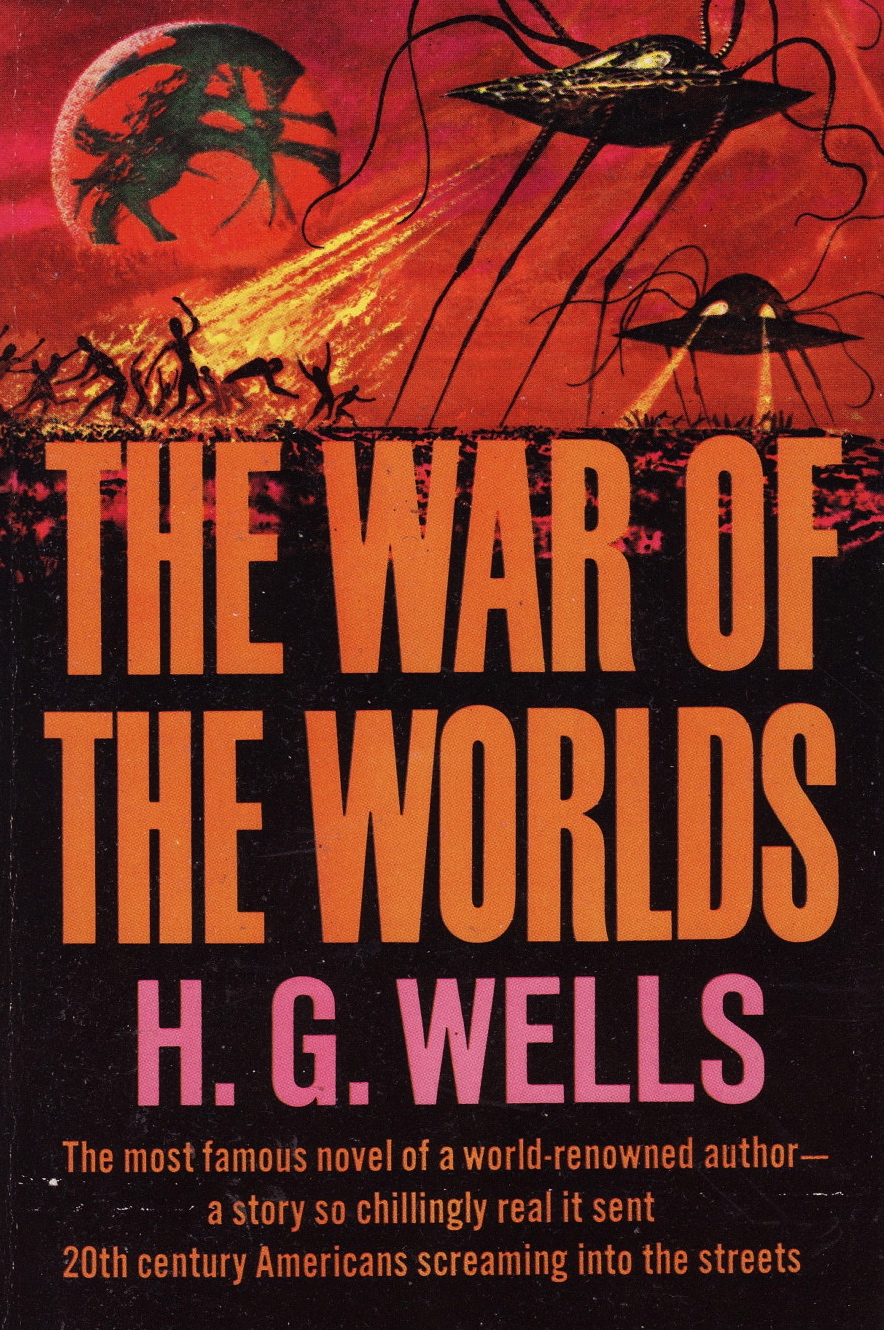 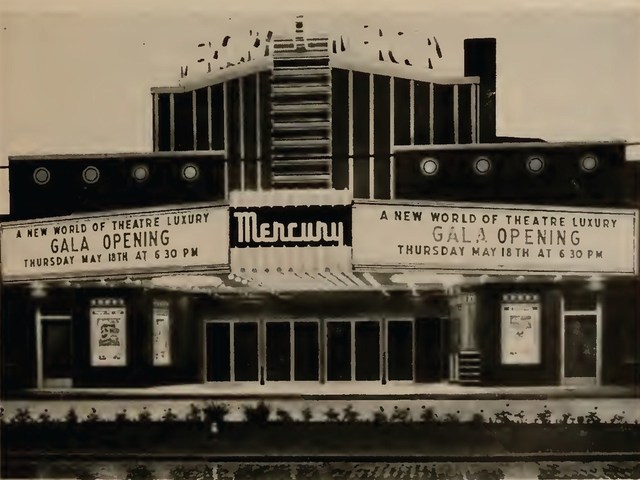 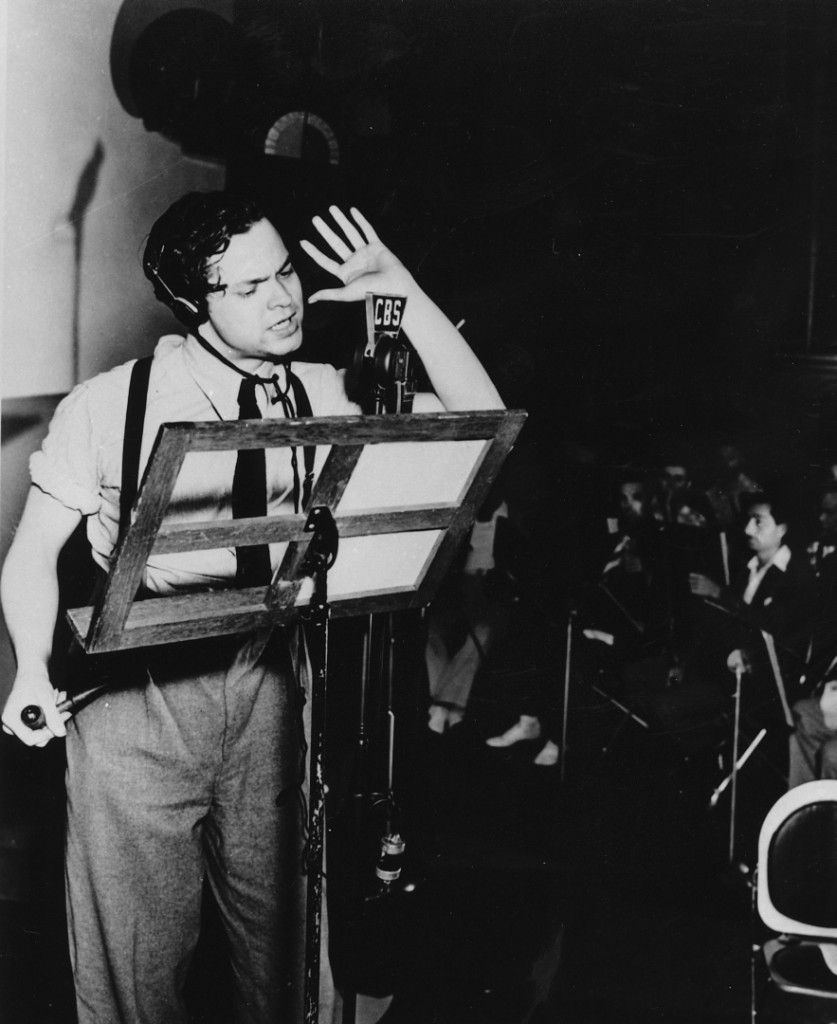 “
Bugün öğrendiğiniz korkunç dersi hatırlayın. Oturma odanızı işgal eden o sırıtkan, parlak, yusyuvarlak istilacı olsa olsa balkabağından çıkmıştır, eğer kapınız çalar da dışarıda kimseyi göremezseniz, çalan bir Marslı değilse... bugün Cadılar Bayramı’dır
”
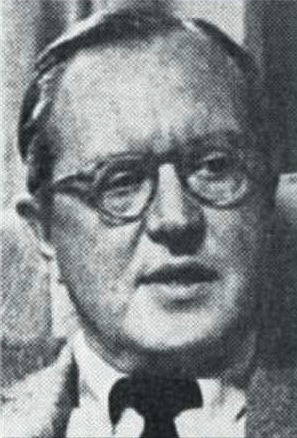 “(Lazarsfeld) bana analiz ve yorumla ilgili sayısız öneride bulunmakla kalmadı, sunduğu özenli ve ustaca metodolojik katkıyla paha biçilmez bir entelektüel deneyim kazandırdı. Onun ısrarıyla çalışma birçok kez gözden geçirildi, her gözden geçirme sonucunda istatistiklerin ve vaka analizlerinin gerisinde gizlenmiş yeni bir bilgi ortaya çıktı”
Hadley Cantril
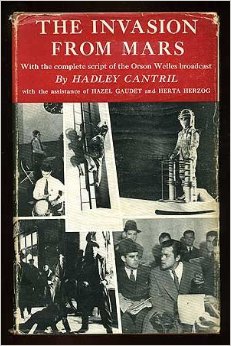 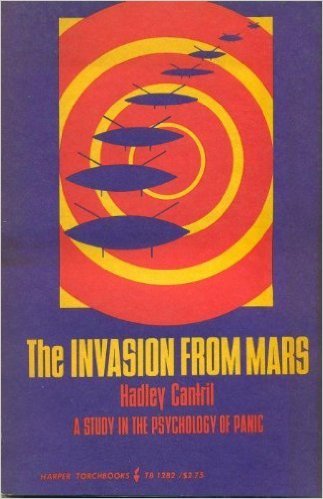 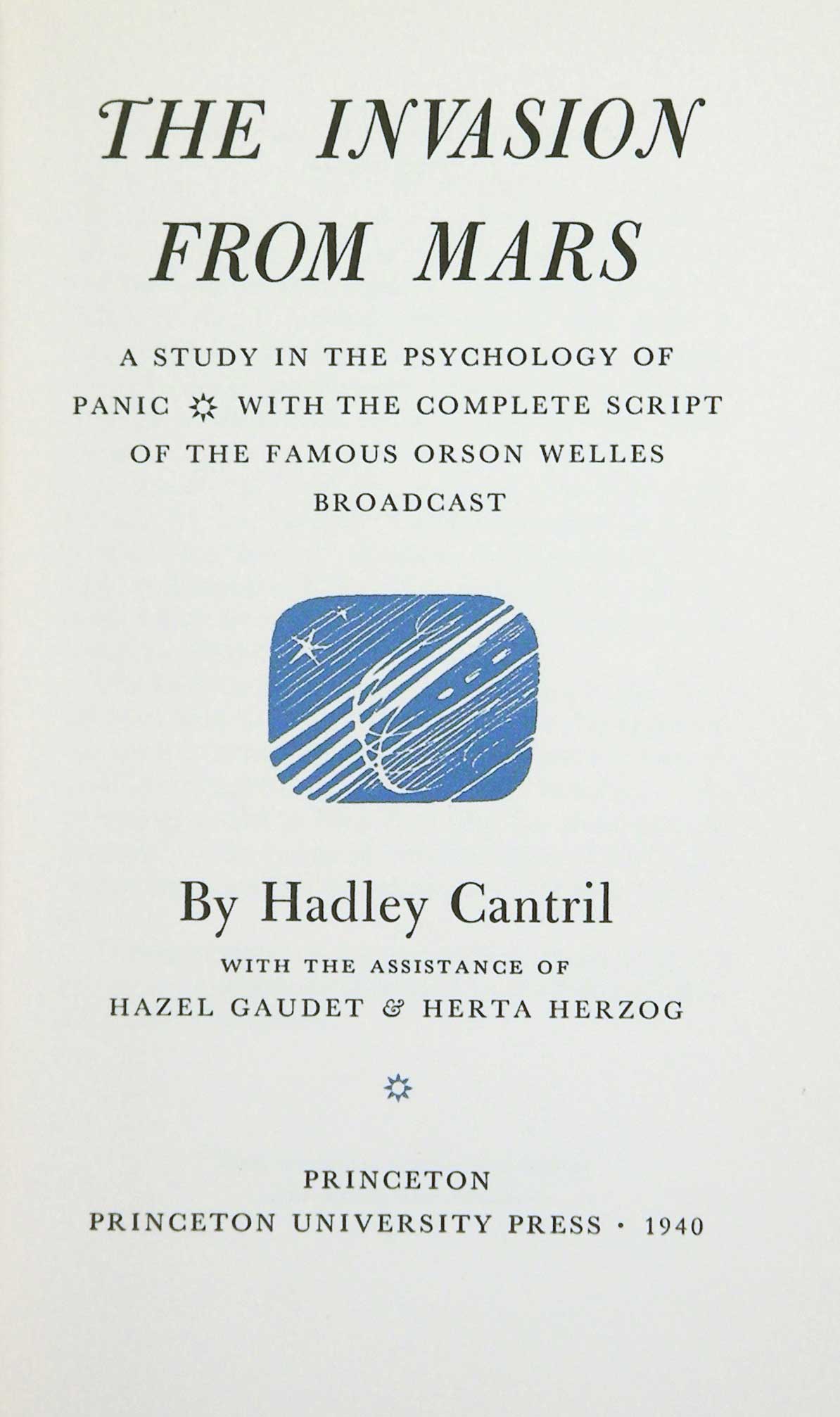 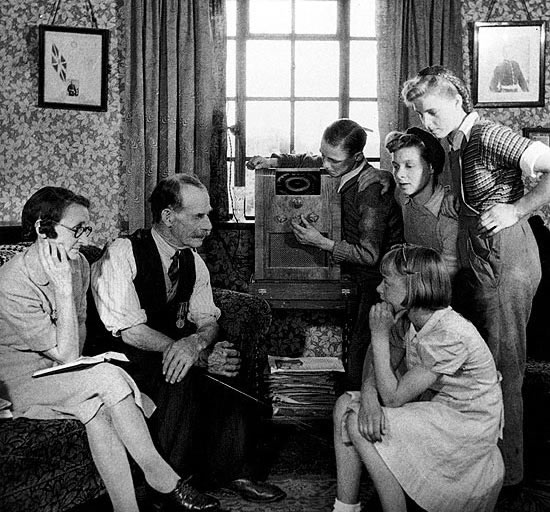 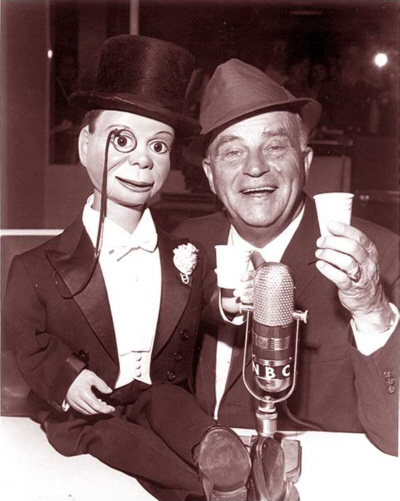 Charlie McCarthy
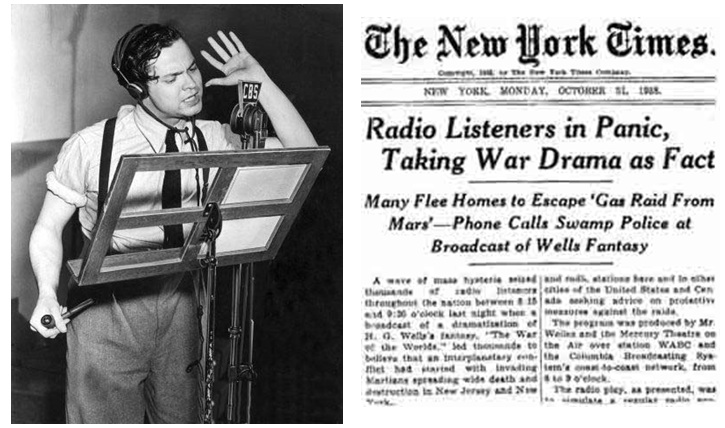 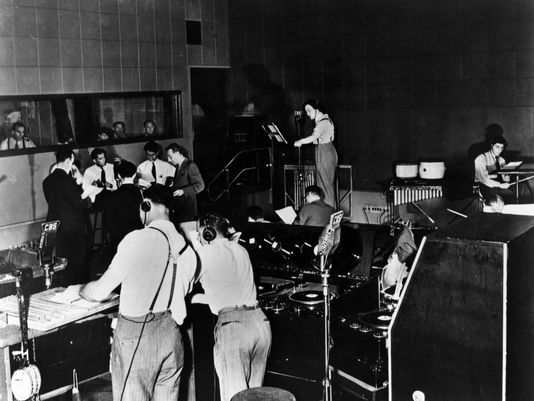 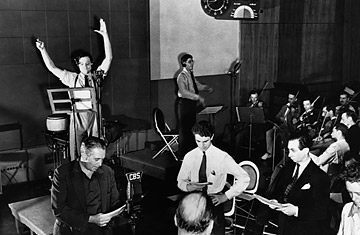 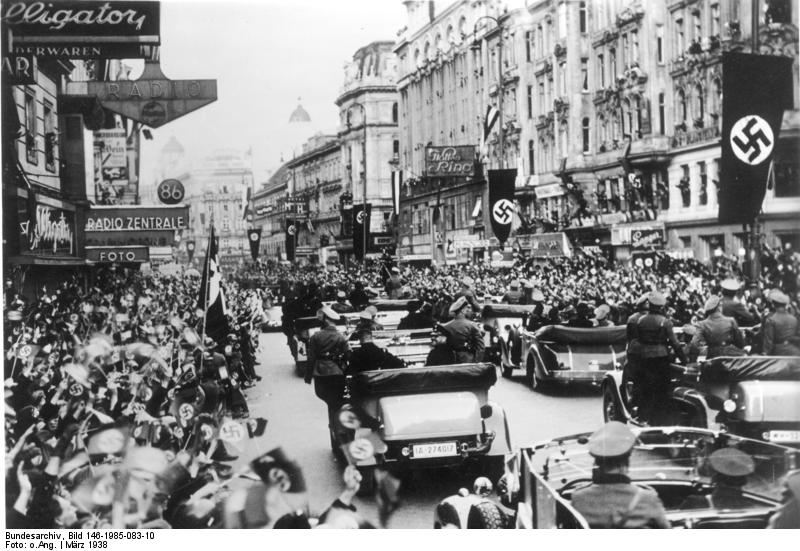 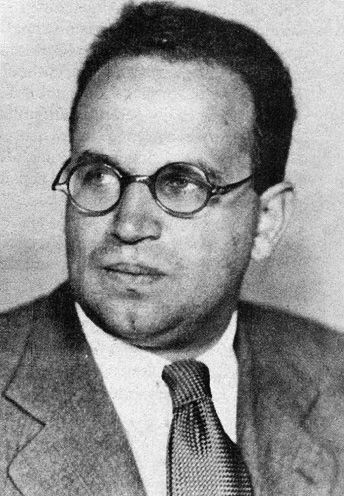 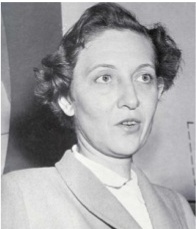 Paul Lazarsfeld
Herta Herzog
Zamanımızın sıradan insanı üzerine yaptığımız bu çalışma, bu kişilerin kritik durumlara adapte olabilme becerilerinin, kulaklarına çalınan şeyleri sorgulayabilecekleri bir tutum edinmelerine yarayacak şekilde eğitilmeleriyle artacağını göstermiştir. Şüphecilik ve bilginin, sokaktaki insanlar arasında yaygınlaşmasını istiyorsak, bu kişilere daha kapsamlı eğitim imkanları sağlanmalı... imkanları sınırlı çevrelerden gelmelerinden kaynaklanan güvensizliklerini üzerlerinden atabilecekleri şekilde muamele edilmelidir (Cantril vd., 1940: 205).
Eğer kitle iletişim araçlarının bireysel davranışlar üzerinde doğrudan etkisi varsa, eğitimden yoksun, ayırt edebilme yeterliği zayıf, sıradan insana, medyaya yönelik eleştirel bakış açısı kazandırma sorumluluğu, doğru ve geçerli yargı geliştirme becerisine sahip olanlardadır. 

Bu 1930’larda sadece Amerika’da değil, Avrupa’daki entelajansiyanın kitlelere ilişkin ‘ilerlemeci’ görüşüydü ve bu görüş Atlantiğin her iki yakasında da ‘medya eğitimi’ne duyulan ihtiyacın altının çizilmesiyle sonuçlandı.